JANUARY 2021 CALENDAR
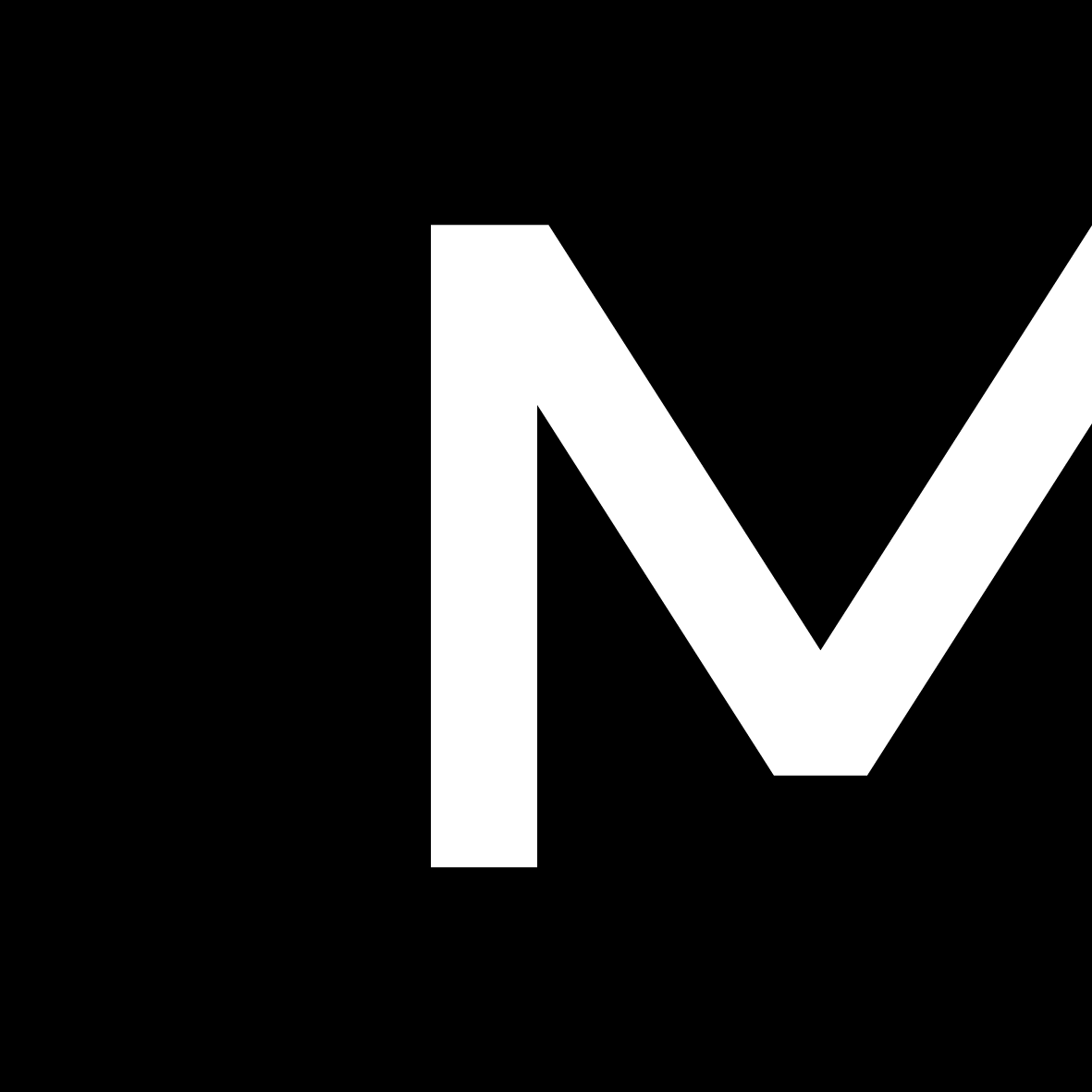 CALENDARIO ENERO 2021
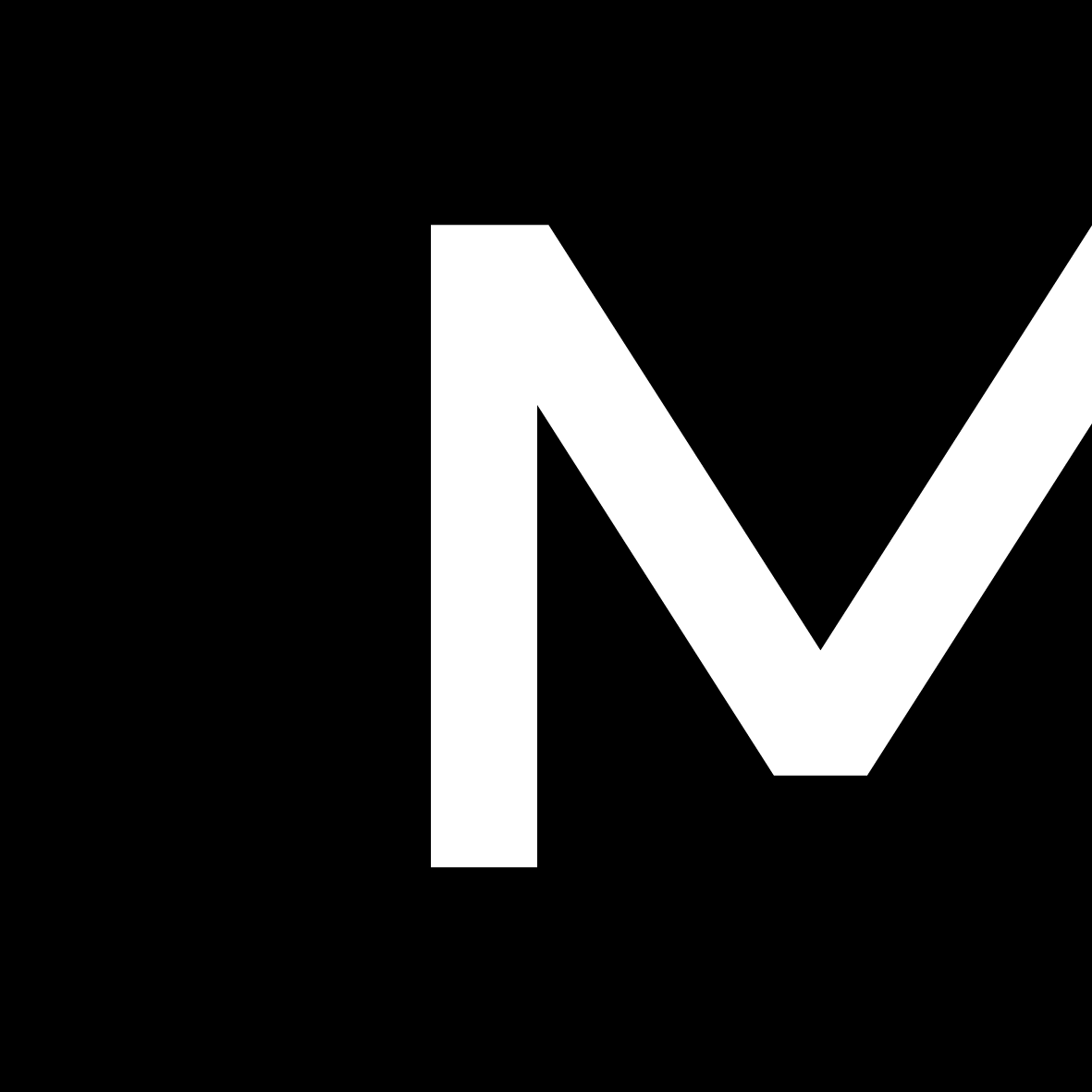